Family History Knowledge Mat
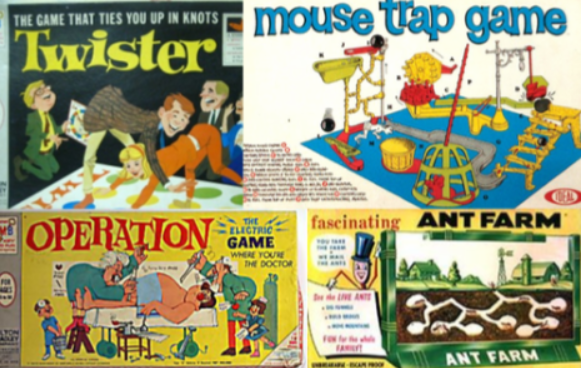 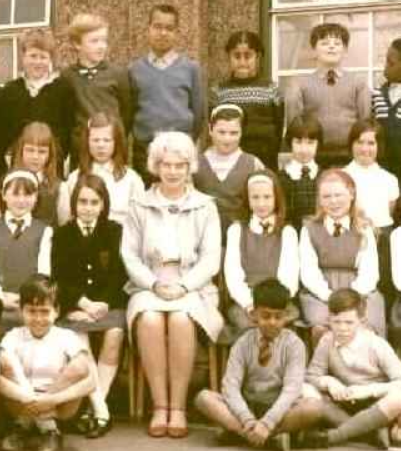